Rhetor’s Toolbox

25 Creative Writing Argument Prompts

Great visual prompts that work well as Bell Ringers. This gifted, but anonymous, Colorado teacher offers free materials on the website and sells even more on Teachers Pay Teachers.
1
2
3
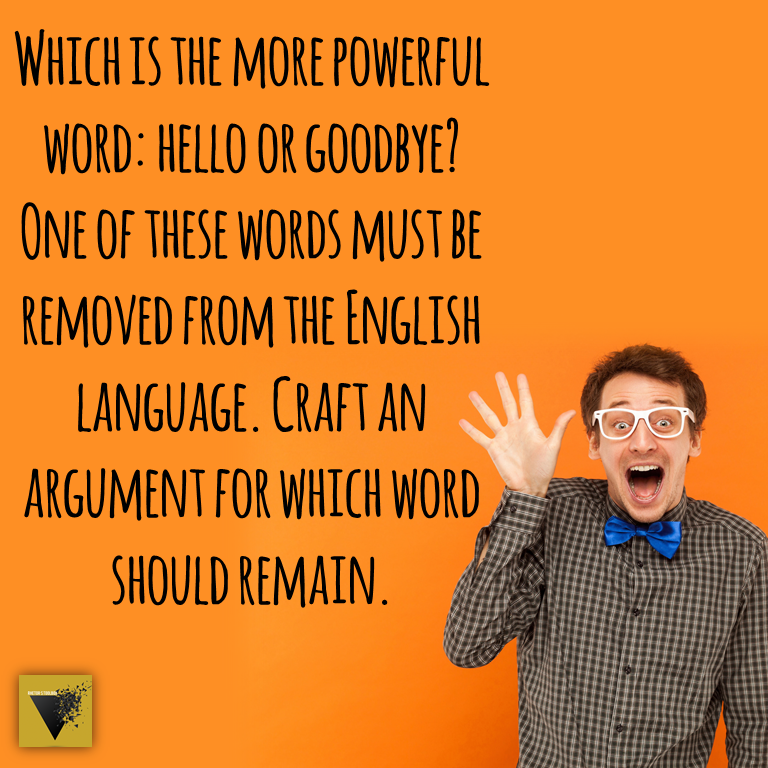 4
5
6
7
8
9
10
11
12
13
14
15
16
17
18
19
20
21
22
23
24
25
26
27